TERMOQUÍMICA
Curso Técnico em Análises Químicas
Módulo III
Unidade Curricular: Físico-Química

Marco Aurelio Woehl
Leis da Termodinâmica
Lei Zero:
"Se dois corpos A e B estão separadamente em equilíbrio térmico com um terceiro corpo C, A e B estão em equilíbrio térmico entre si“
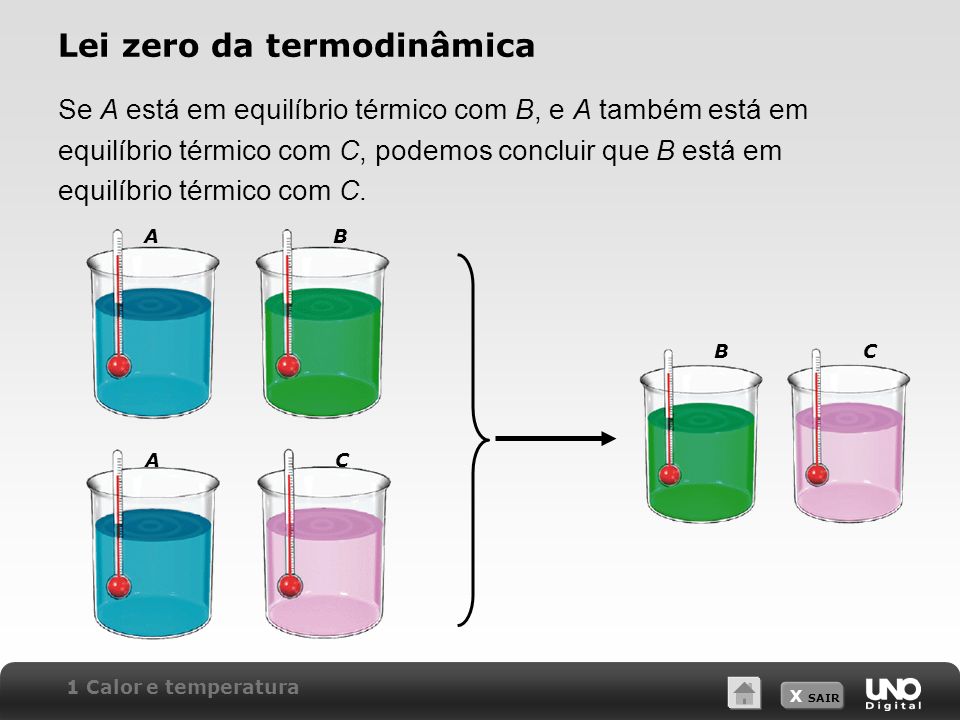 Como medir o calor?
Função Fundamental da Calorimetria (Quantidade de Calor Sensível)
Ocorre mudança de temperatura nas substâncias.
  


Q>0 (o corpo recebe calor)   (o corpo se aquece).



Q<0 (o corpo cede calor)  (o corpo se esfria).



Quantidade de Calor Latente
Ocorre mudança de estado físico nas substâncias.
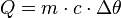 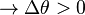 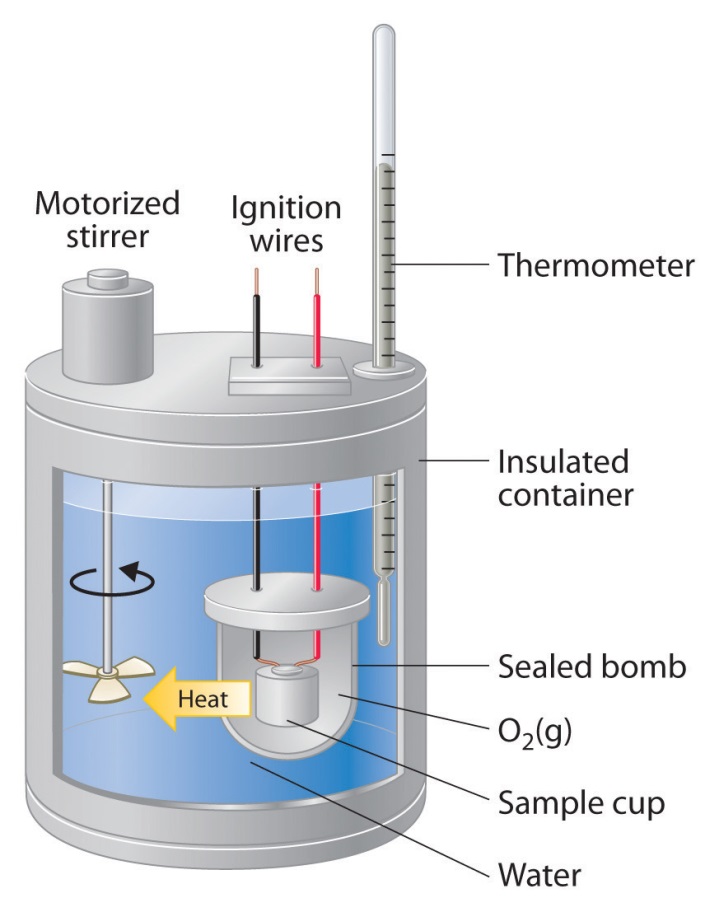 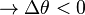 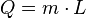 Como medir o calor?
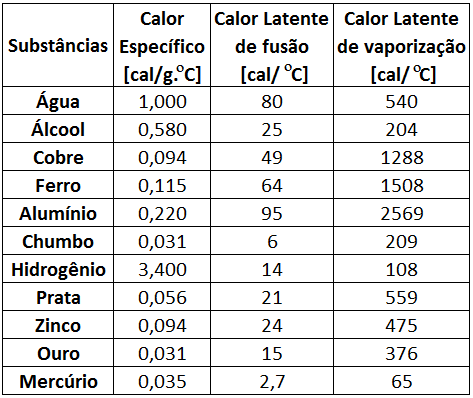 O que é o calor?
Experimento de Joule
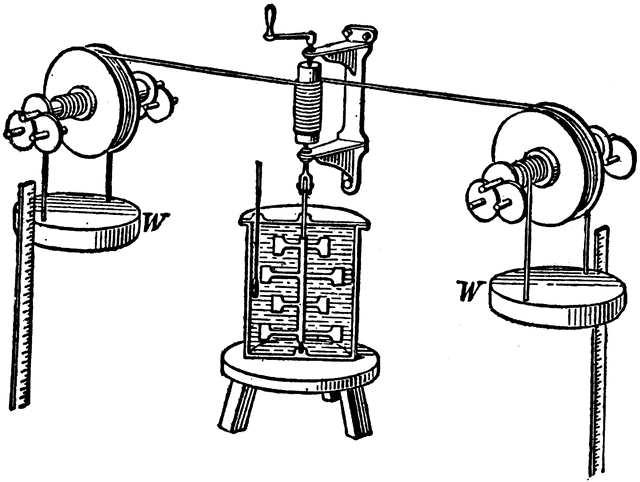 O que é o calor?
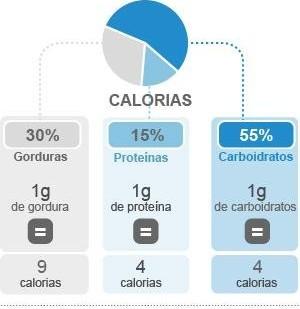 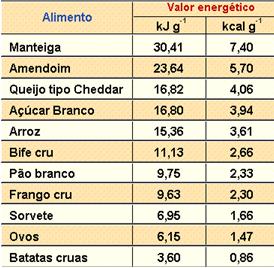 Leis da Termodinâmica
Primeira Lei da Termodinâmica:
• Se um sistema troca energia com a vizinhança (entorno) por trabalho e por calor, então a variação da sua energia interna é dada por: 
∆U = Q − W 
• W > 0 quando o sistema se expande e perde energia para a vizinhança. 
• W < 0 quando o sistema se contrai e recebe energia da vizinhança.
• Q > 0 quando a energia passa da vizinhança para o sistema. 
• Q < 0 quando a energia passa do sistema para a vizinhança.
Leis da Termodinâmica
Primeira Lei da Termodinâmica:
• A pressão constante:






onde ∆H é a variação de entalpia de uma transformação
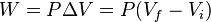 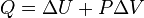 .
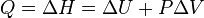 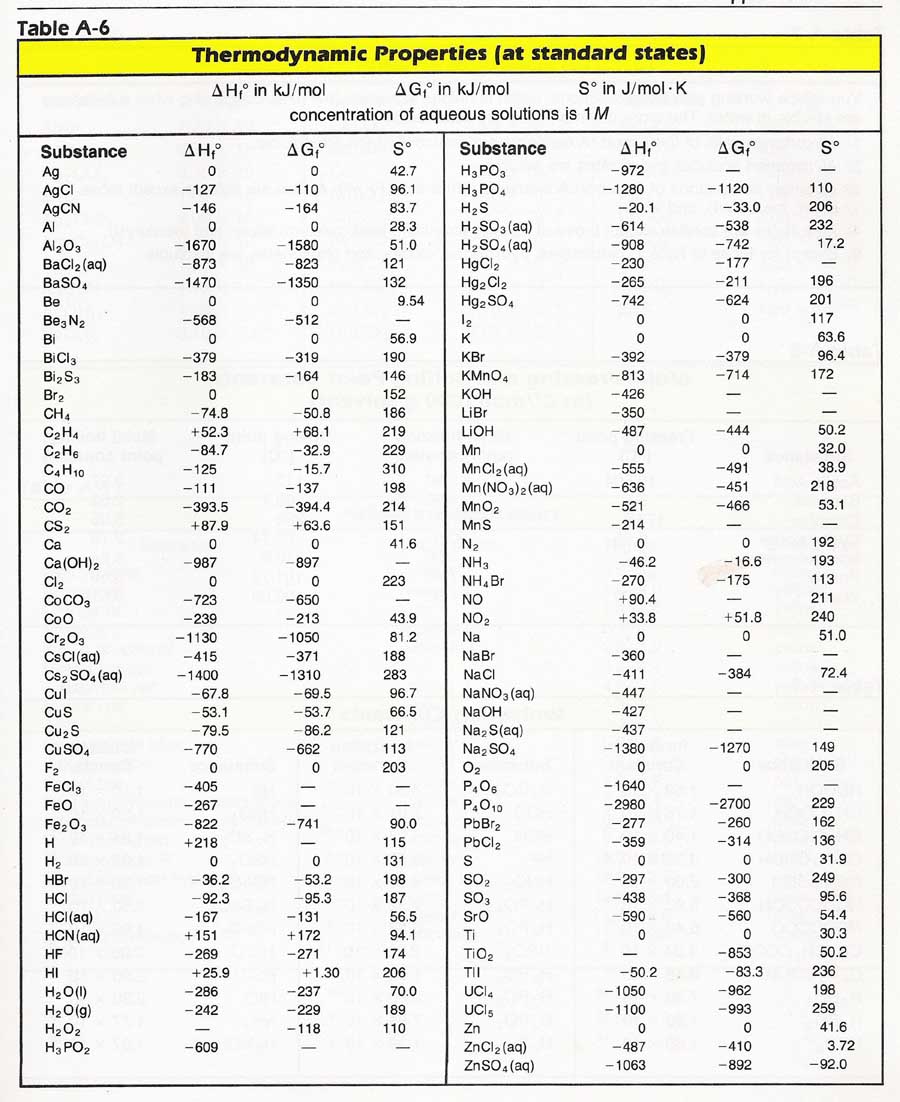 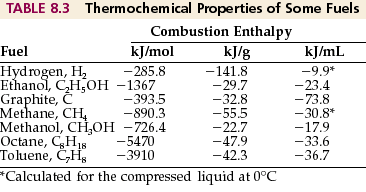 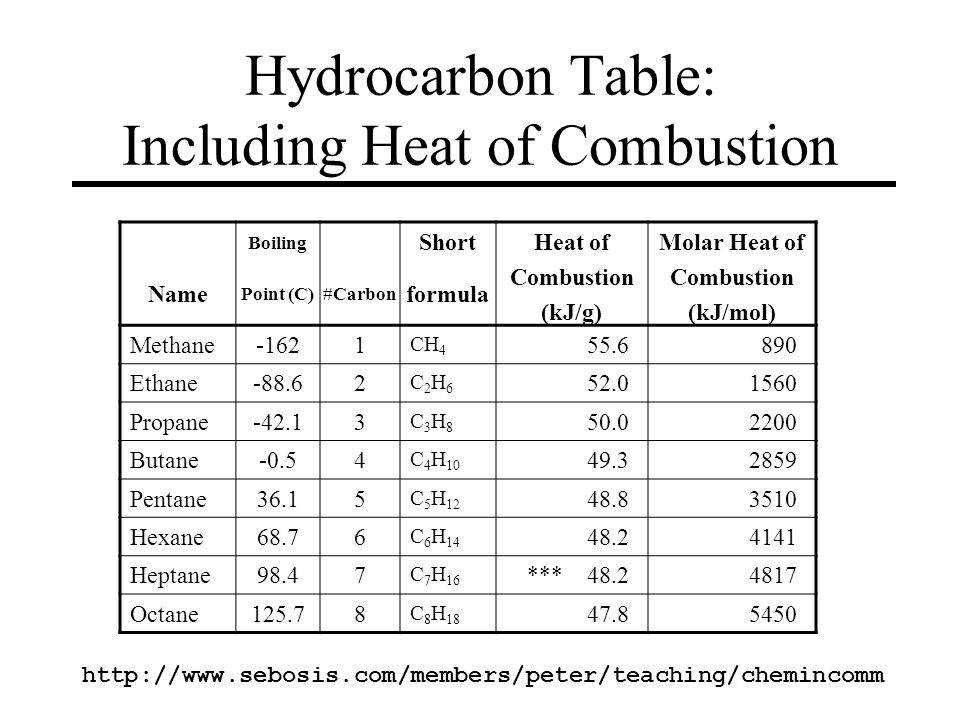 Leis da Termodinâmica
Segunda Lei:
 "A quantidade de entropia de qualquer sistema isolado termodinamicamente tende a incrementar-se com o tempo, até alcançar um valor máximo.“
Equação de Gibbs-Helmholz
					,onde S é a entropia e 
G a energia livre de Gibbs

∆G < 0 processo espontâneo
∆G > 0 processo não-espontâneo
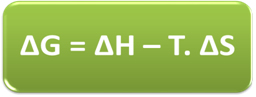 Entropia molar padrão (S°)
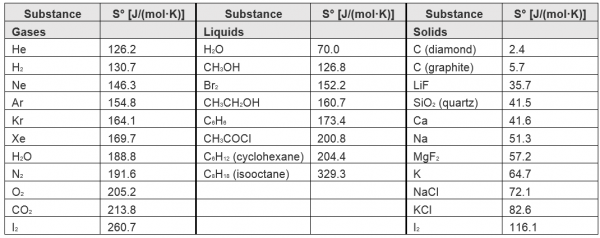